RWANDA HIE
PATIENT IDENTITY MANAGEMENT
BACKGROUND : RHIE Architecture
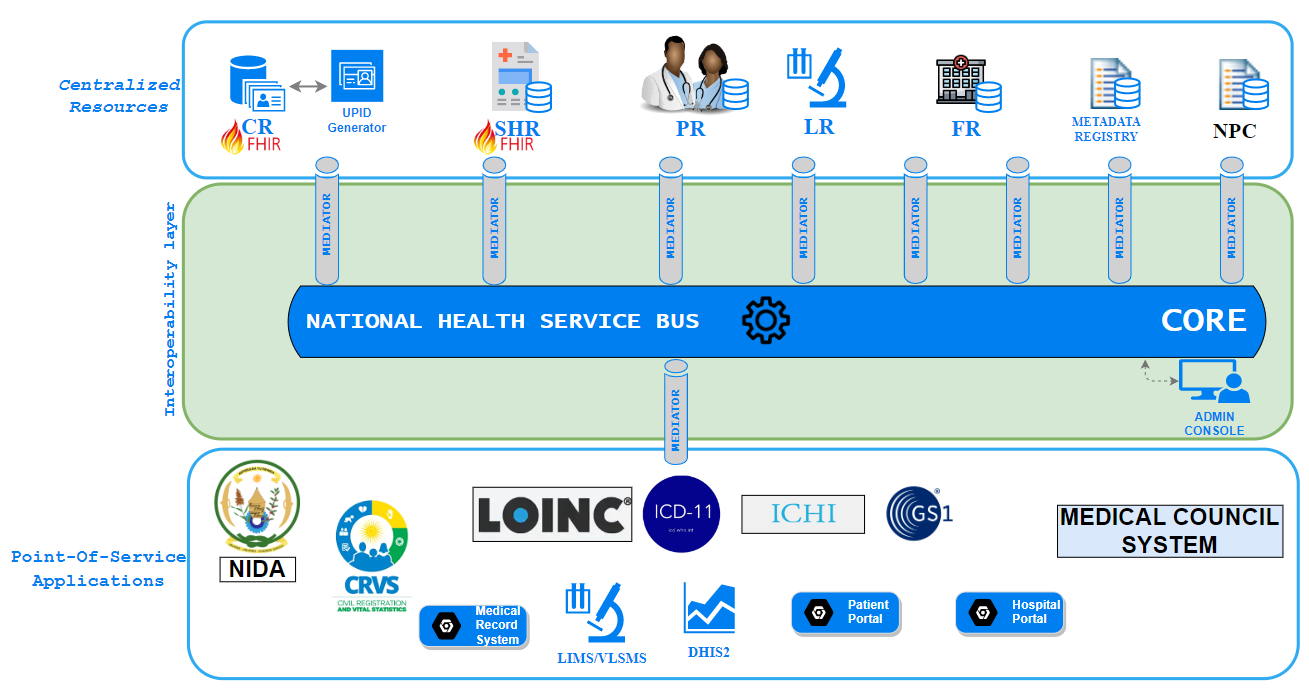 PIM – GOALS for Rwanda Healthcare
Uniquely identify each individual (patient) seeking care from any health facility across the country.

Maintain a set of identifiers in the client registry associated with a patient.

Avoid duplication of patient records within the client registry and in Local EMR systems.
How PIM helps us achieved our Goals
Provide a mechanism to centrally manage patient demographics information and all their associated Identifications

A single source of patient demographics information (National Identification Agency in our case) ensures a high percentage of citizens/patient can be uniquely identified without the need to match one patient’s data from multiple sources
Current Implementation : Citizen Identity
Current Implementation : Client Registry
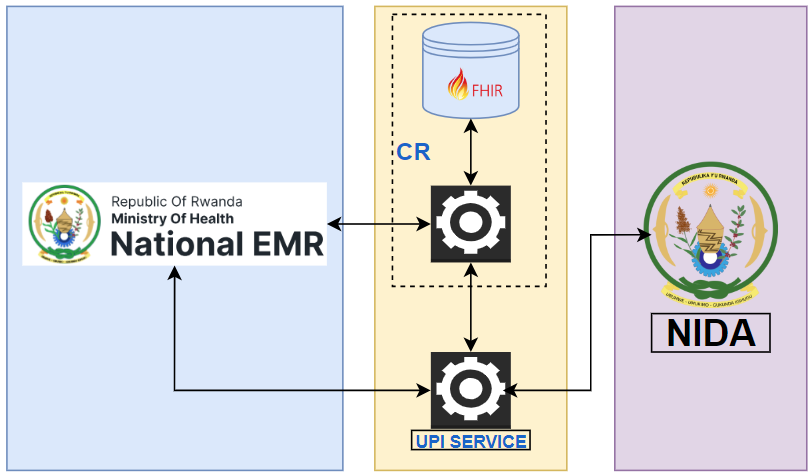 Registration Page in Current National EMR
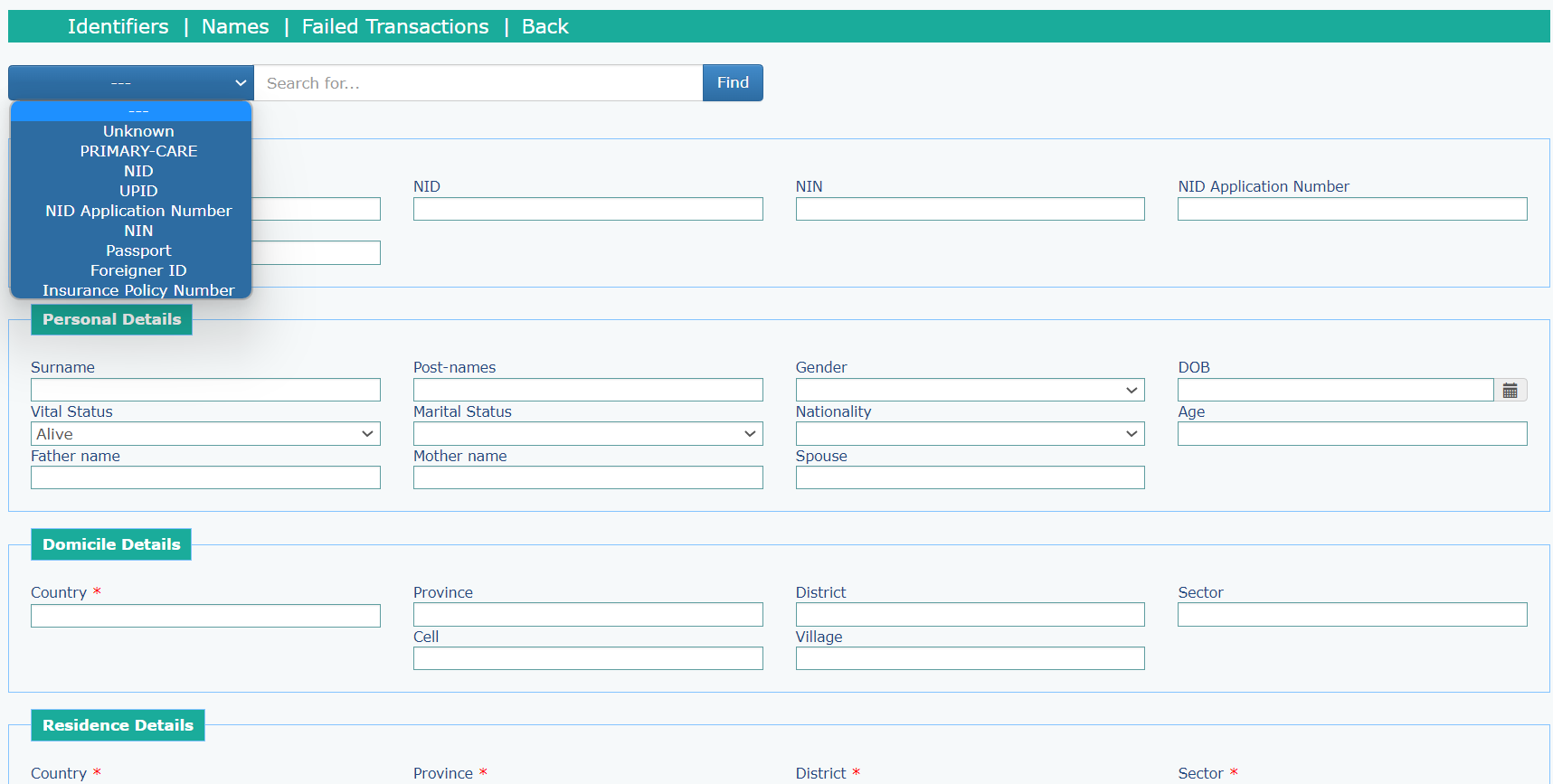 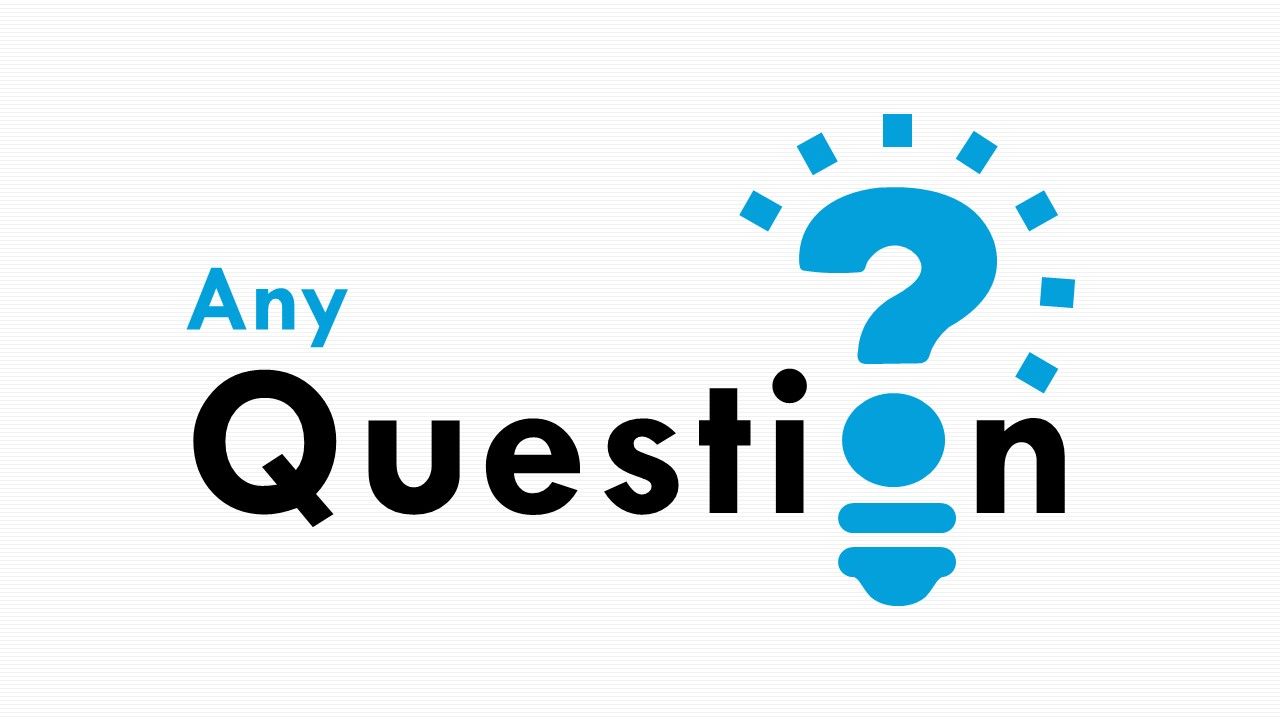